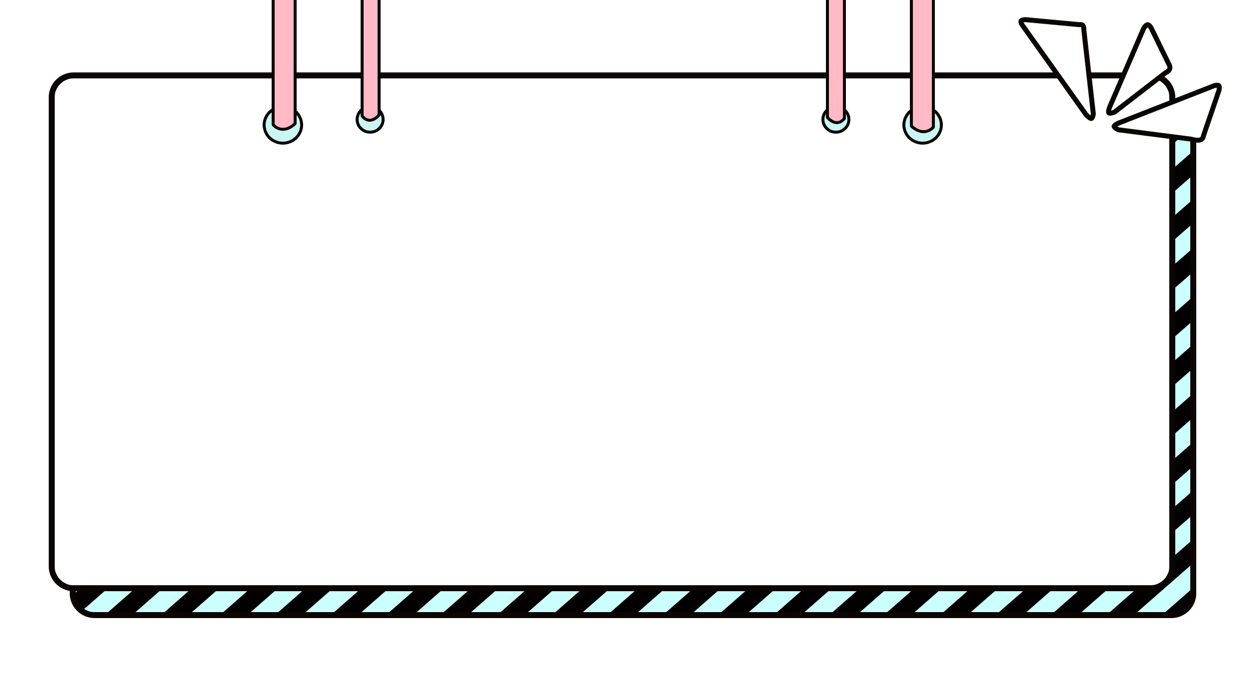 Khởi động
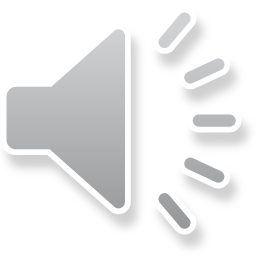 Cùng khởi động ngày mới nhé chúng ta hãy giúp những chú chim này trả lời tốt các câu hỏi để chúng có thế tránh đi mùa đông lạnh giá nhé!
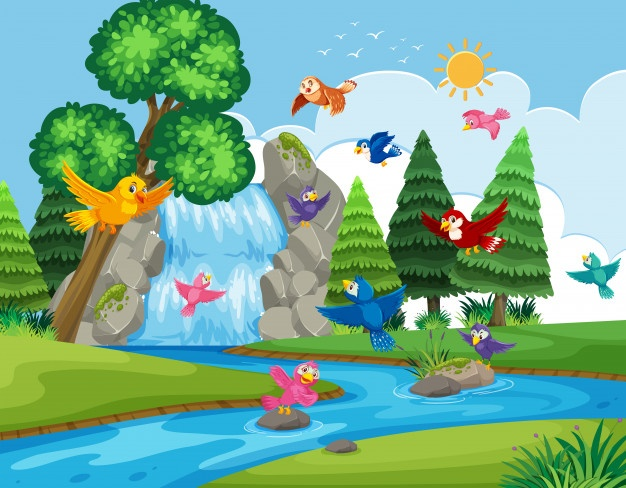 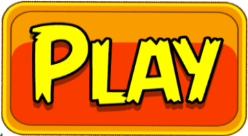 [Speaker Notes: Thiết kế bởi: Hương Thảo - tranthao121006@gmail.com]
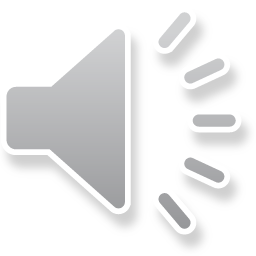 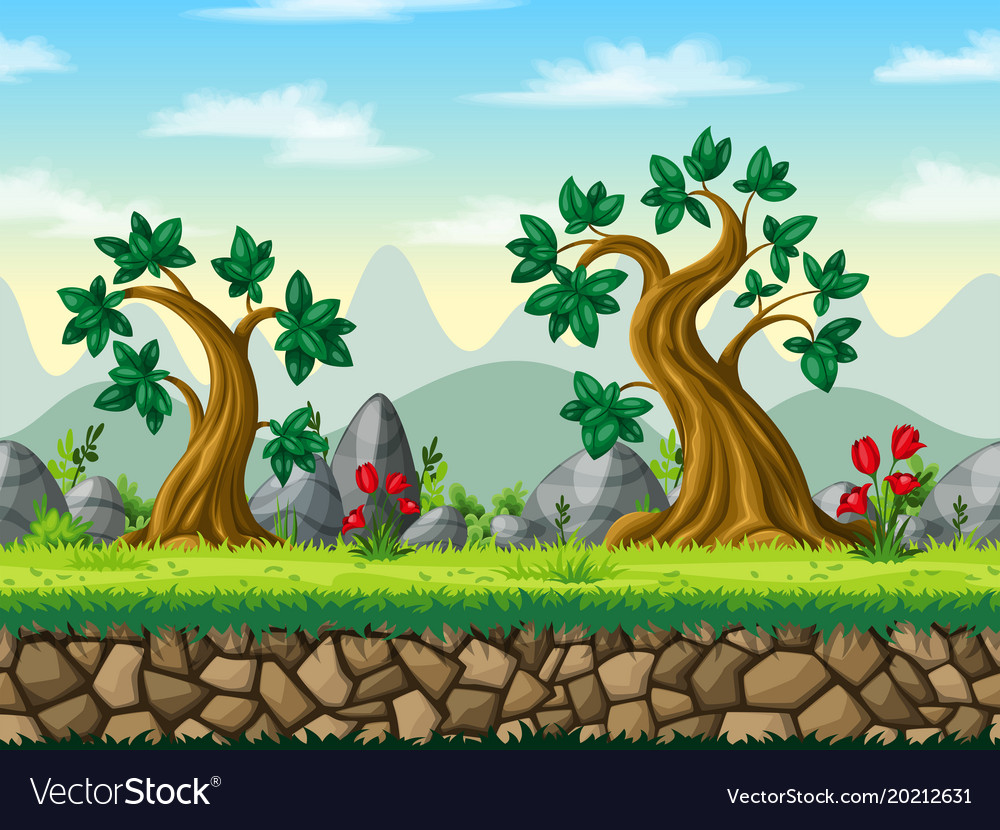 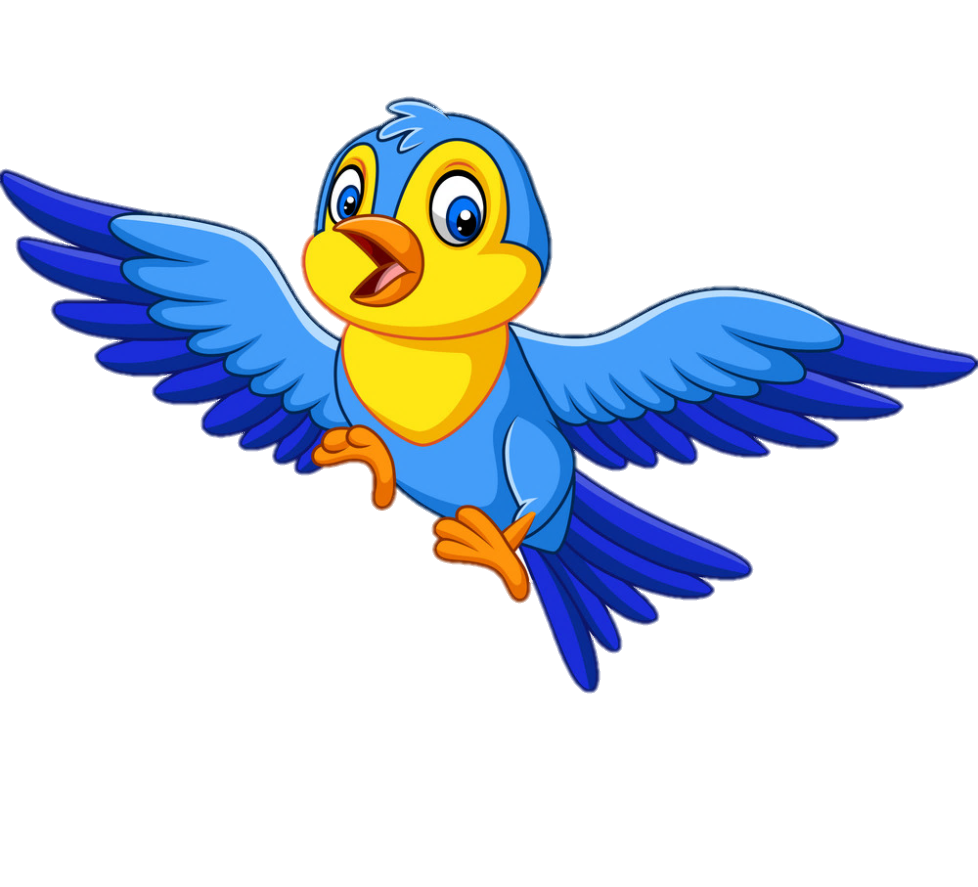 Bài trước em học bài gì
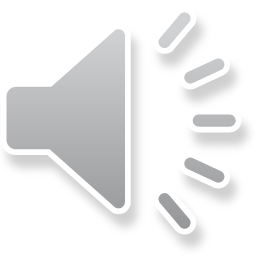 Danh sách học sinh
[Speaker Notes: Thiết kế bởi: Hương Thảo - tranthao121006@gmail.com]
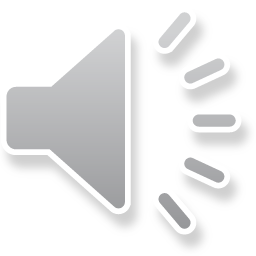 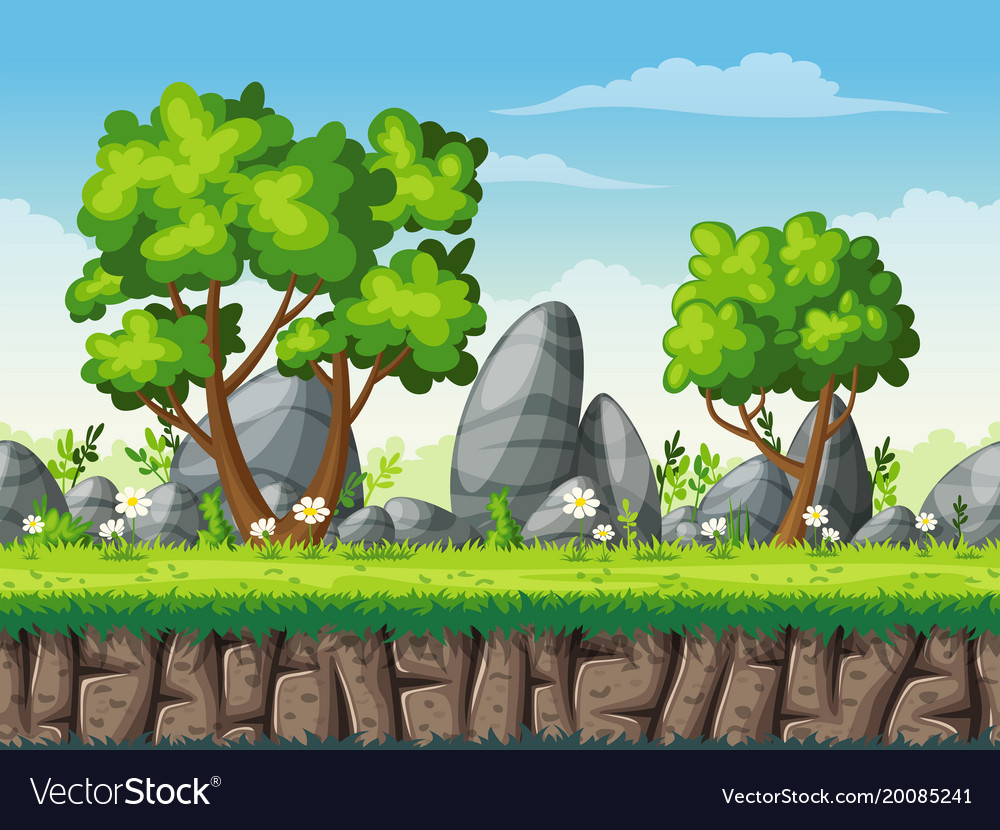 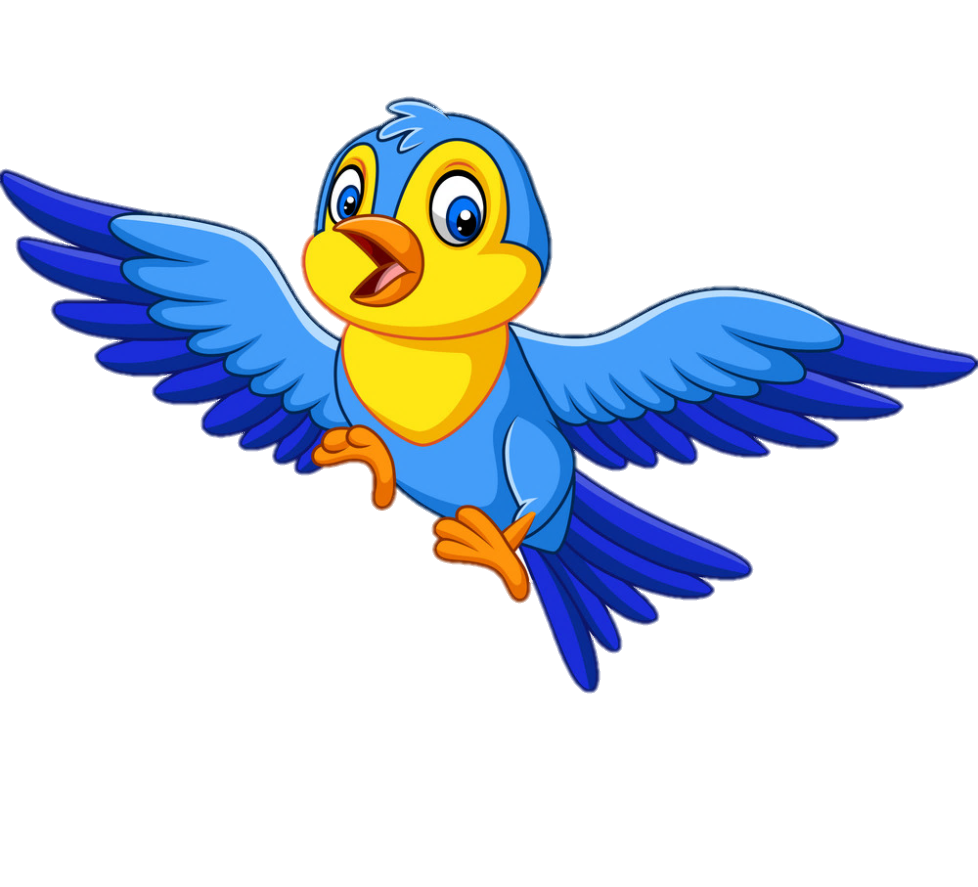 Là 1 bản liệt kê tên, thường được sắp xếp vào một bảng là nghĩa của từ nào?
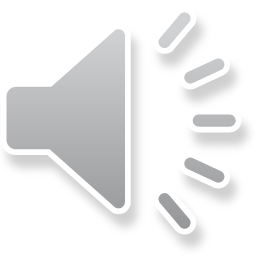 Danh sách
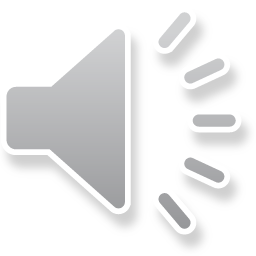 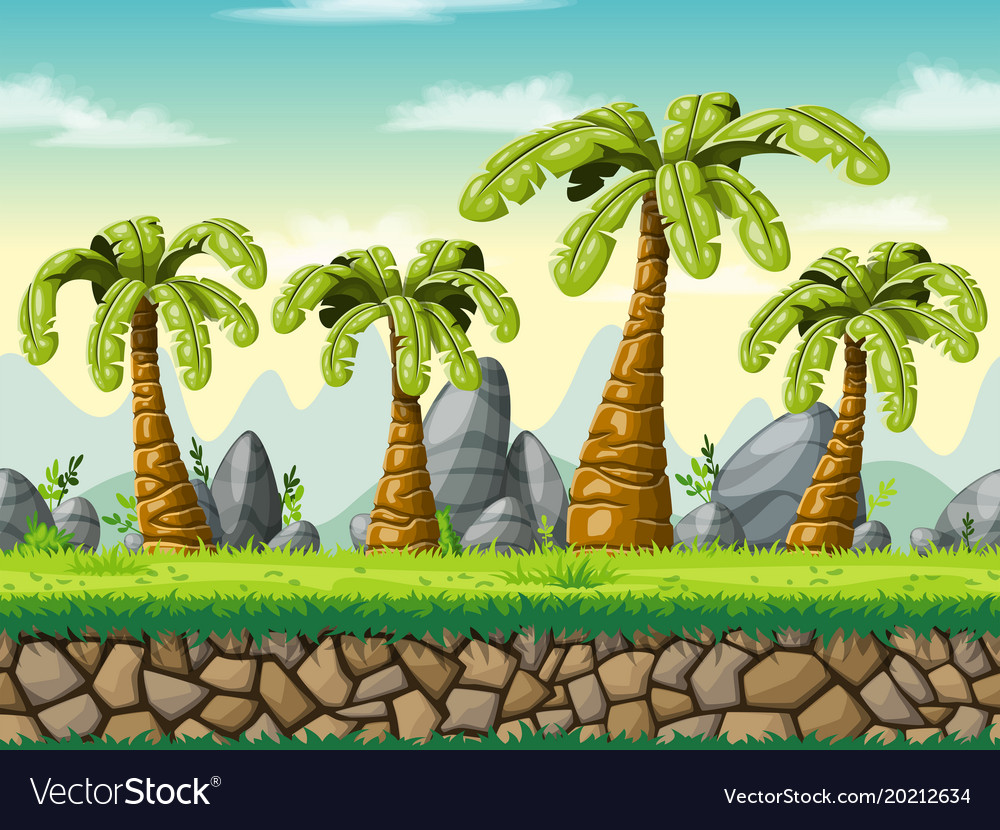 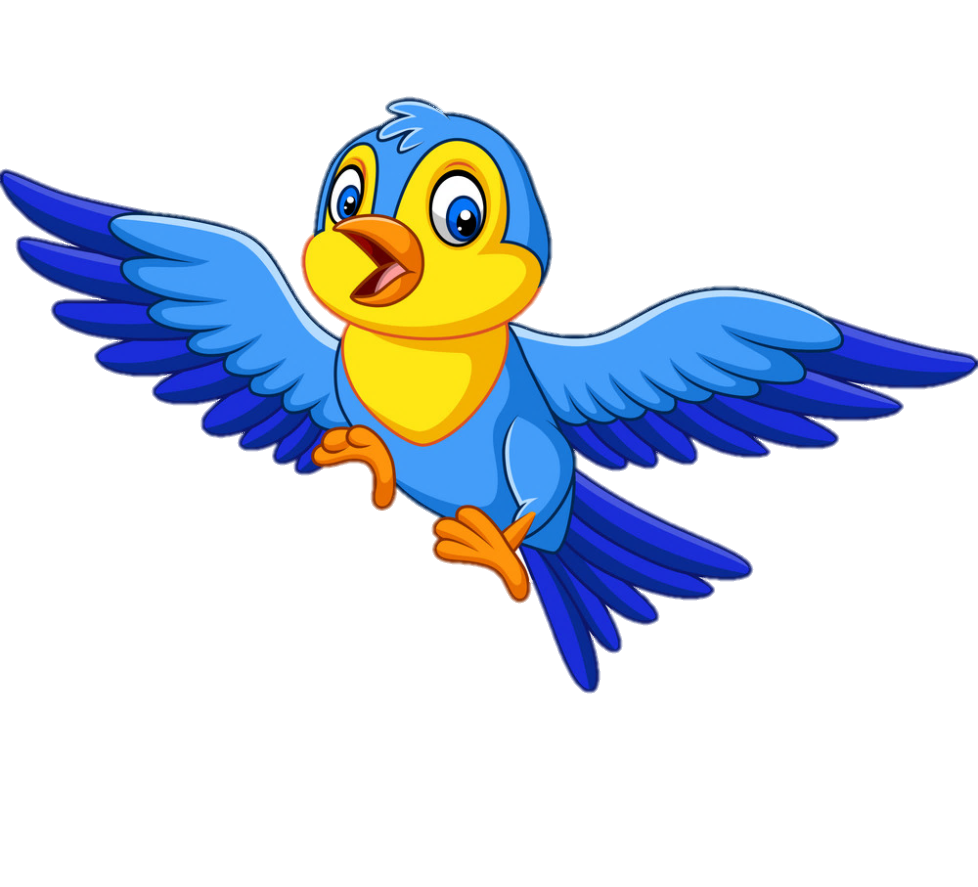 Bài danh sách học sinh có mấy đoạn?
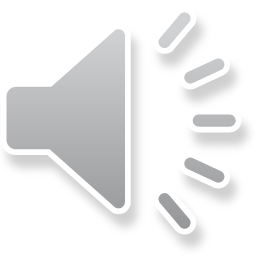 3 đoạn
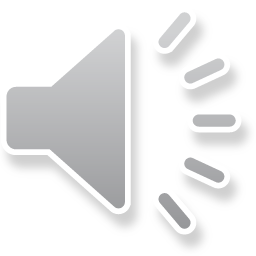 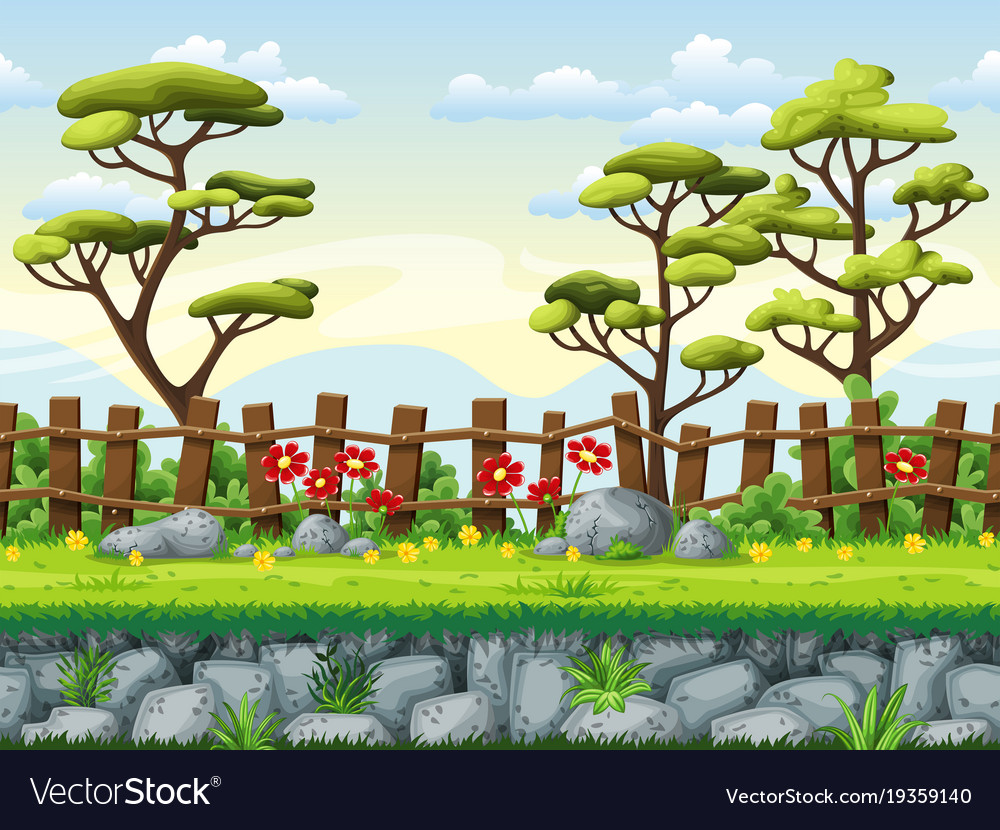 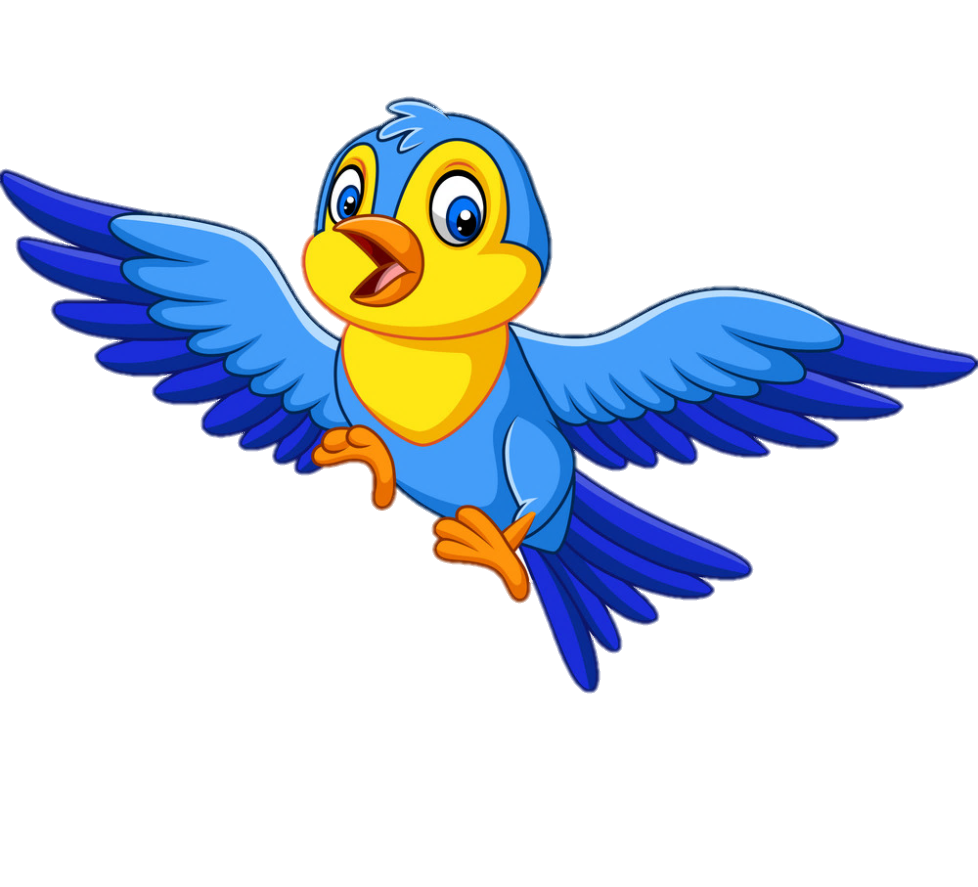 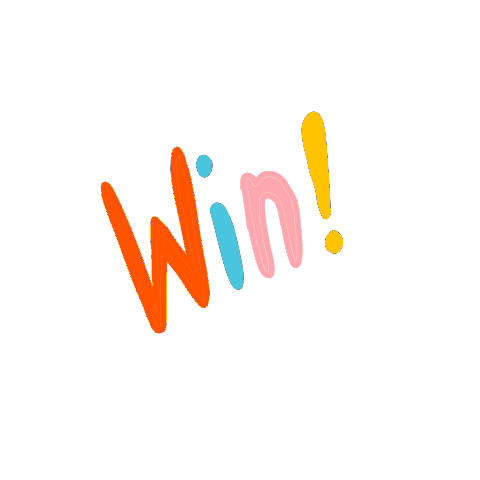 Chúc mừng các em
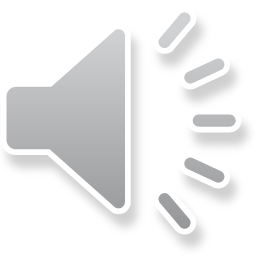 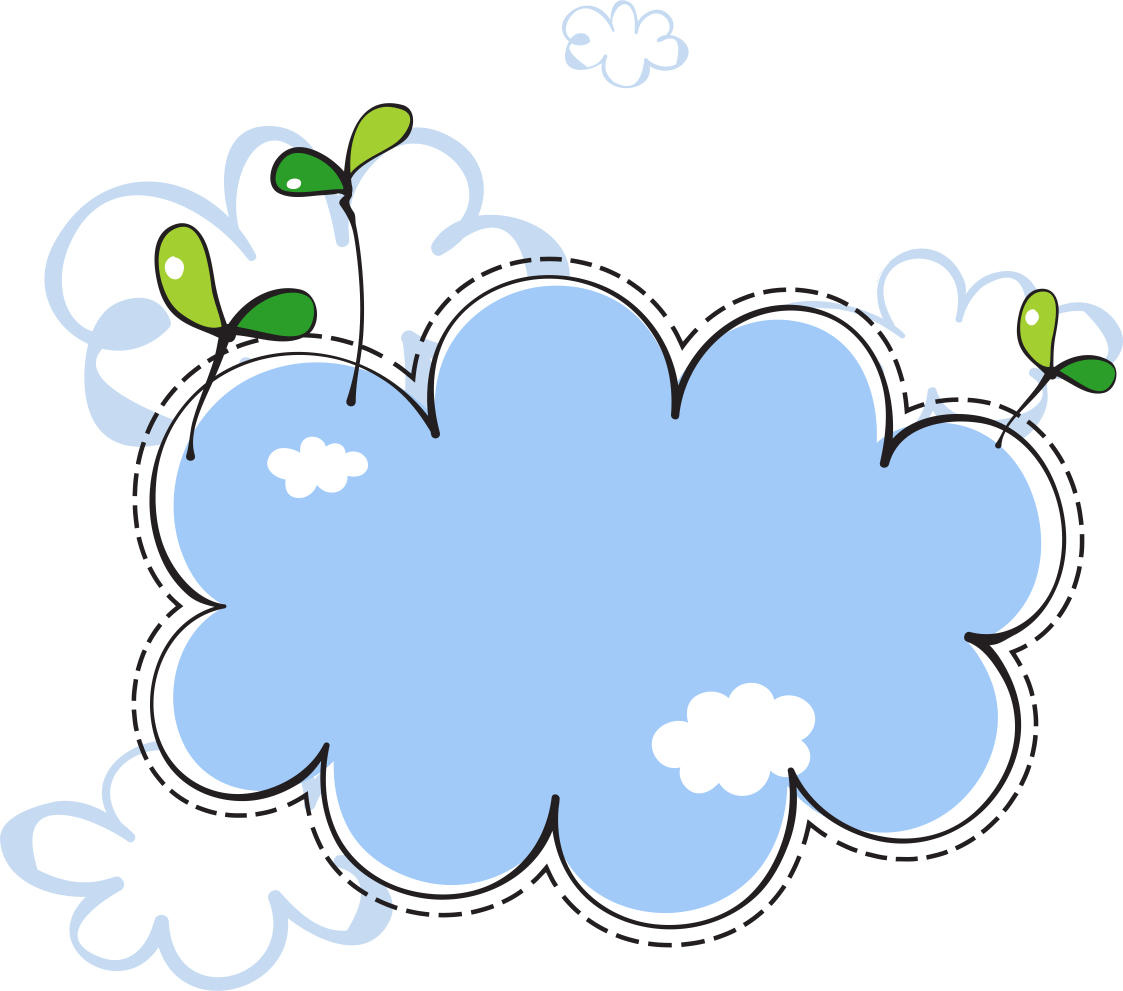 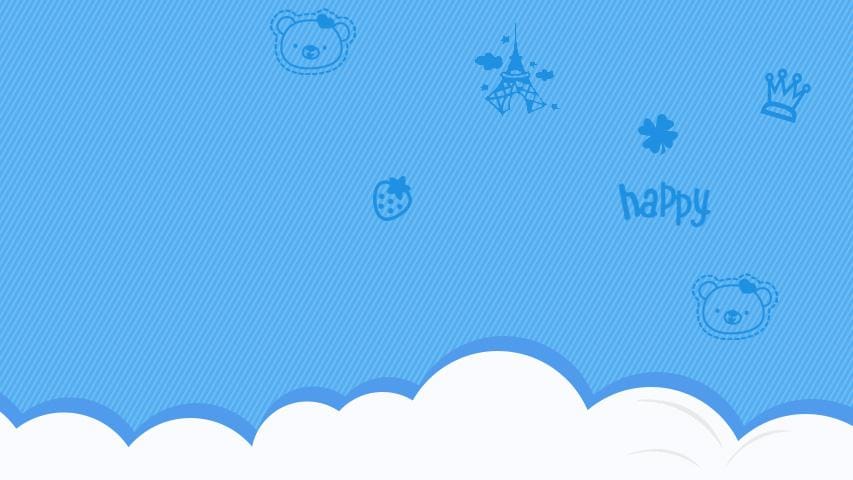 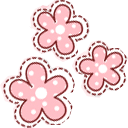 Tiết 3: Viết
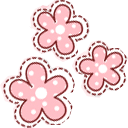 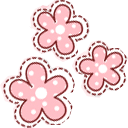 Cái trống trường em
Buồn không hả trống
Trong những ngày hè
Bọn mình đi vắng
Chỉ còn tiếng ve?
Kìa trống đang gọi:
Tùng! Tùng! Tùng! Tùng!
Các dấu câu:
Dấu hỏi
Dấu hai chấm
Dấu chấm than
Cái trống lặng im
Nghiêng đầu trên giá
Chắc thấy chúng em
Nó mừng vui quá!
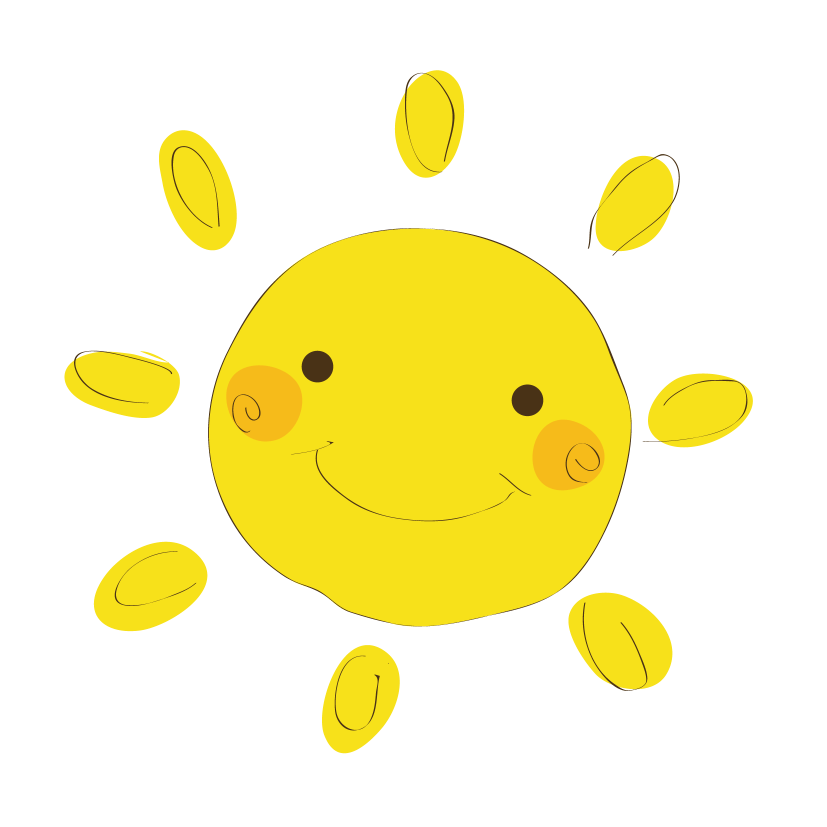 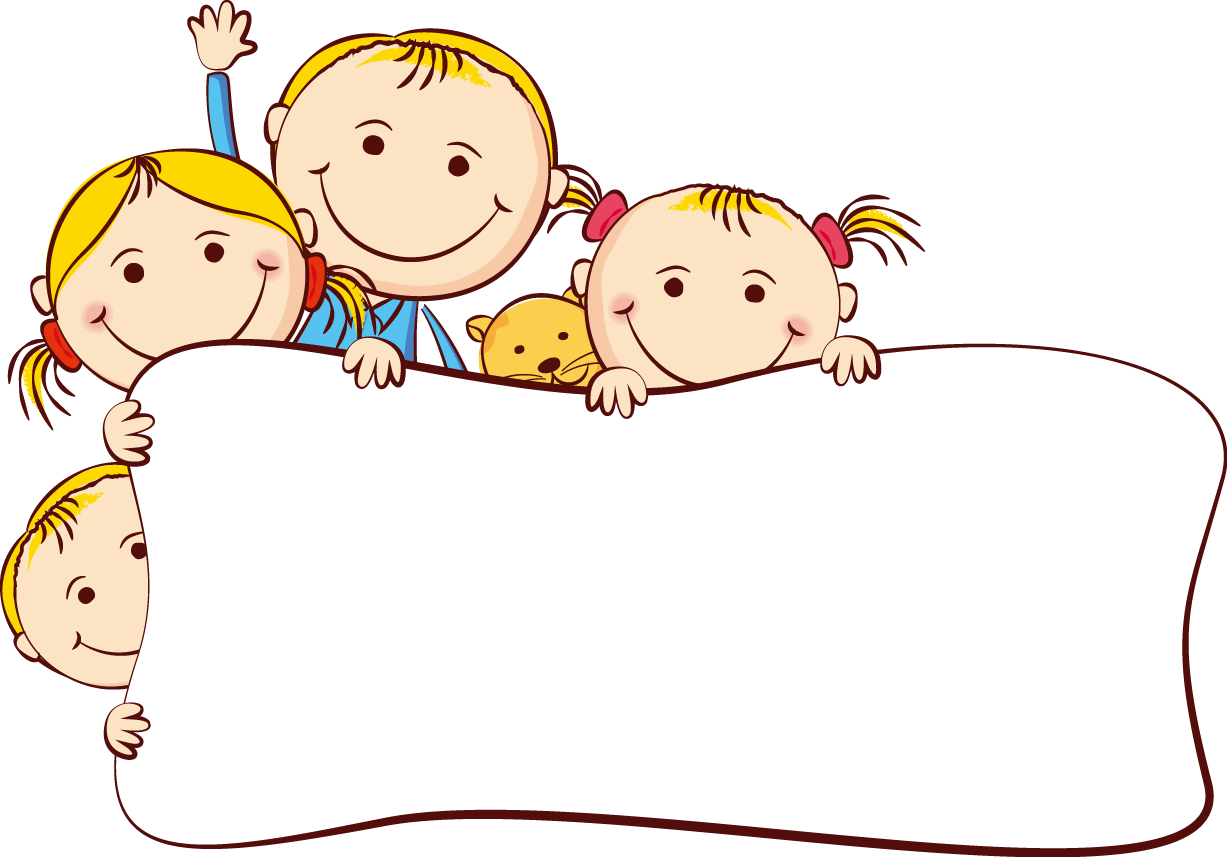 Các từ dễ viết sai
trên giá
trống
nghiêng
lặng im
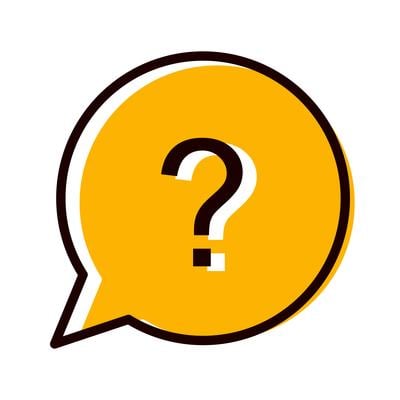 Khi viết đoạn thơ cần chú ý điều gì?
VIẾT BÀI
Học sinh viết bài vào vở ô li
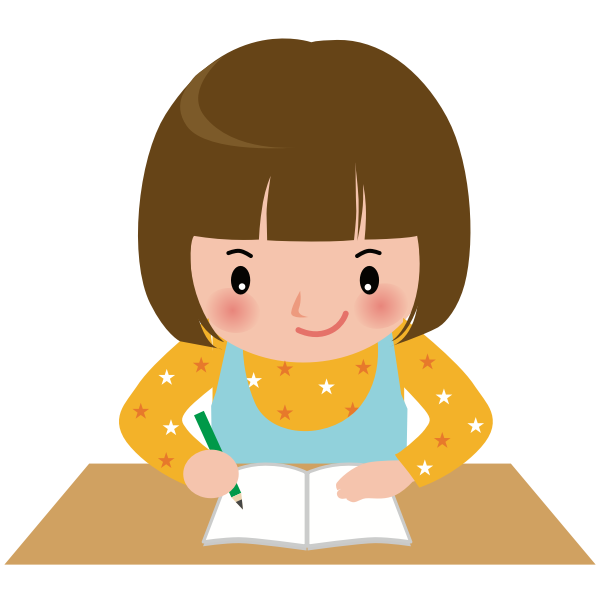 2. Dựa vào tranh, viết từ ngữ có tiếng bắt đầu bằng g hoặc gh
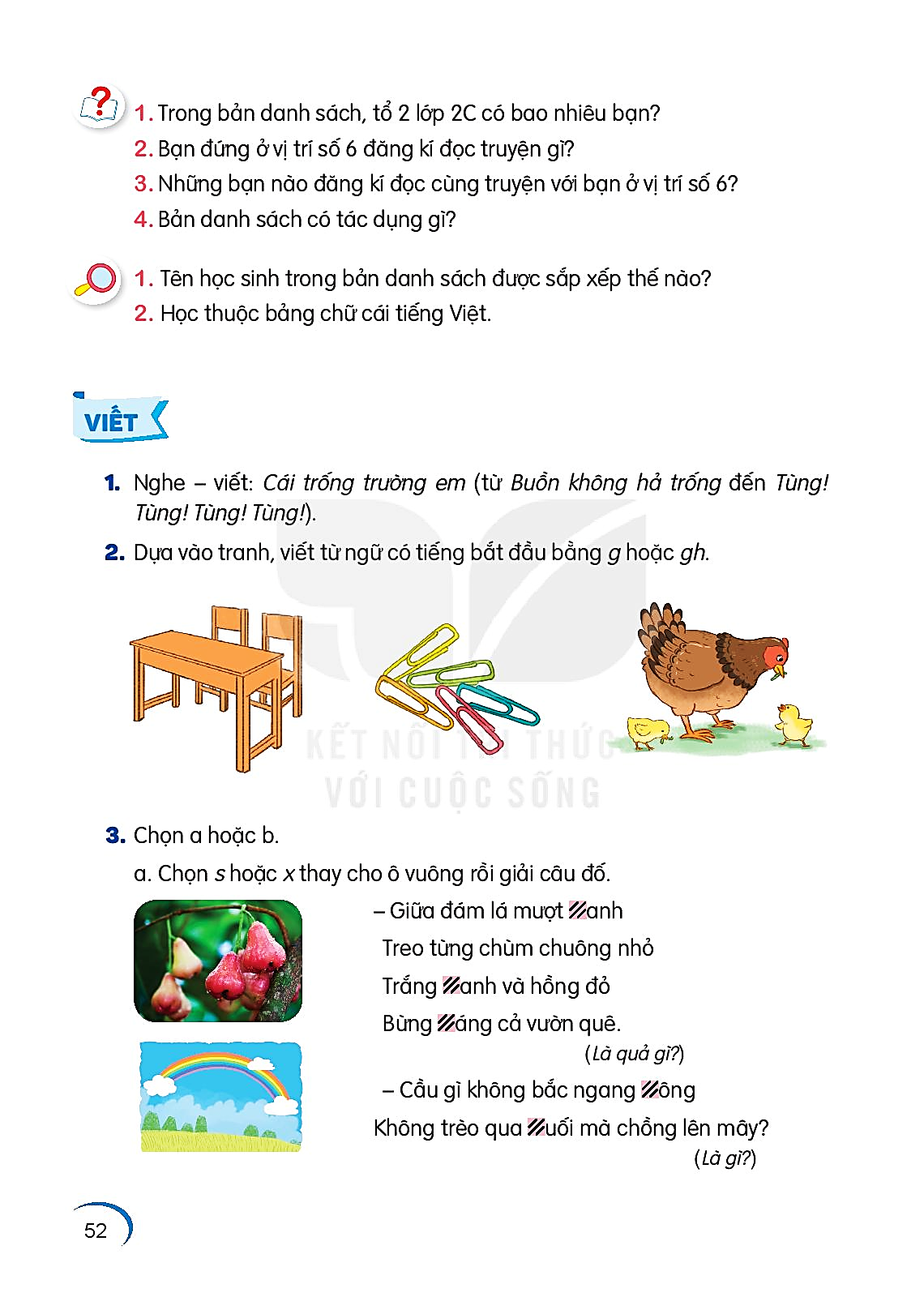 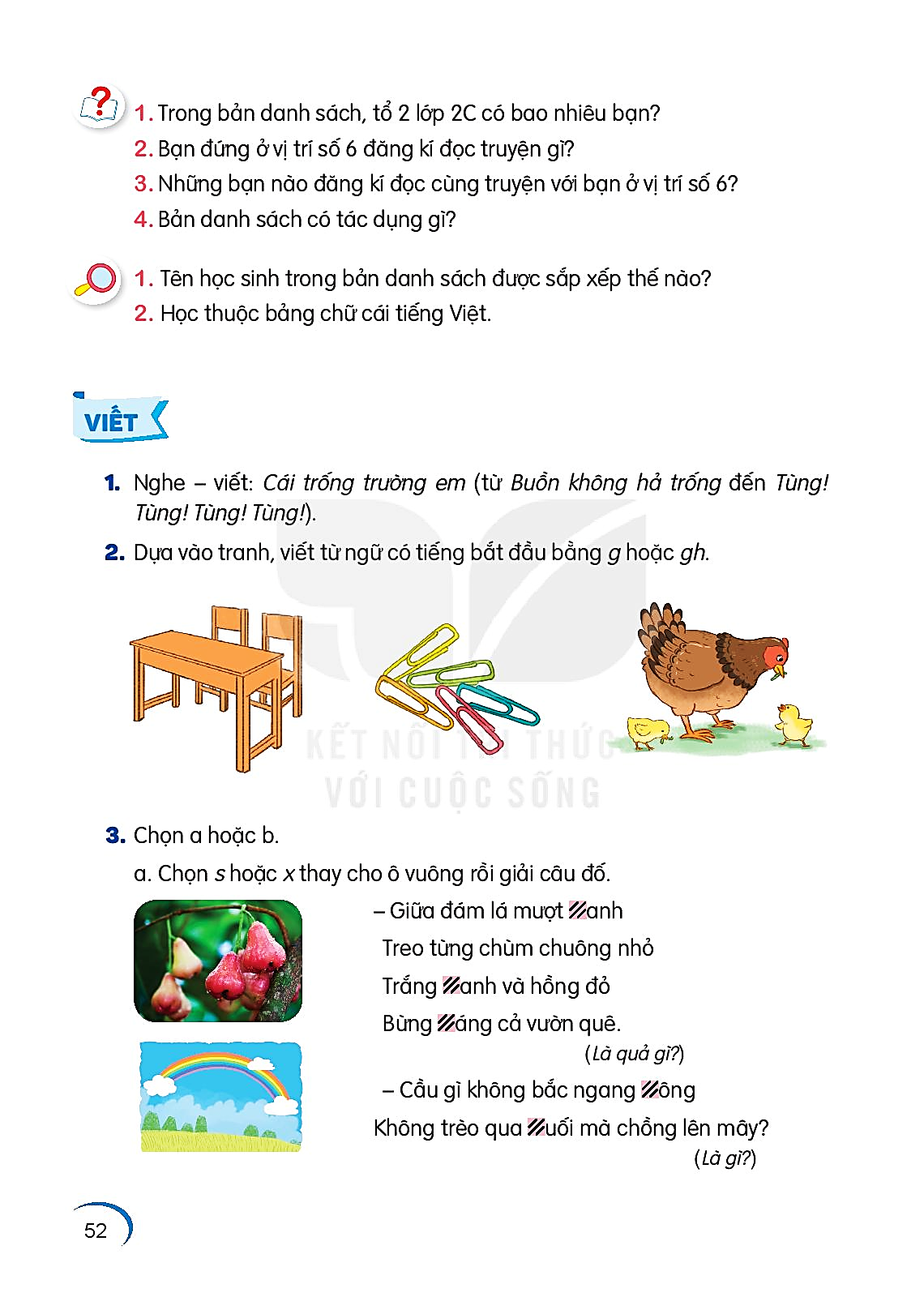 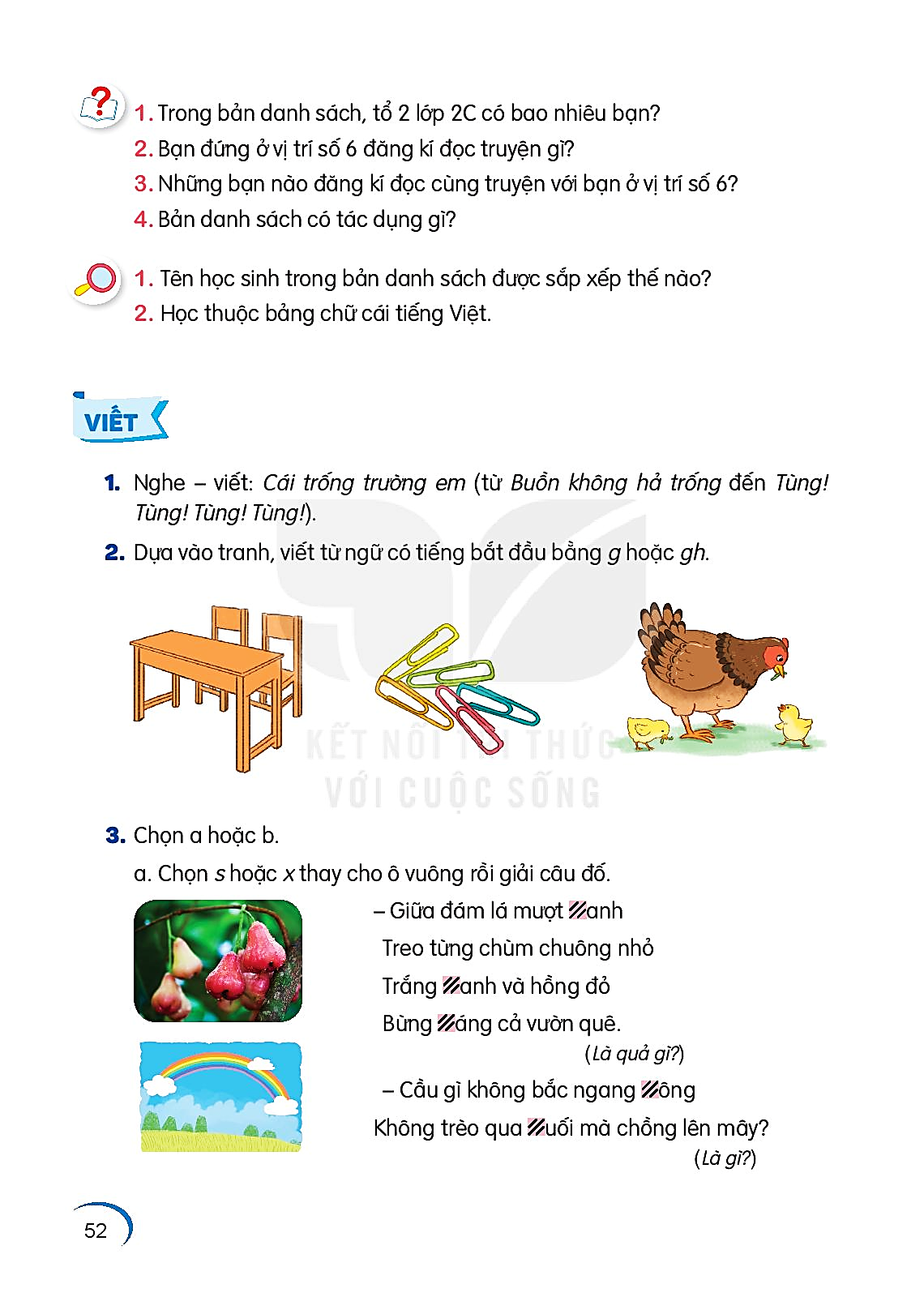 ghế/bàn ghế
ghim/cái ghim
gà/đàn gà
[Speaker Notes: Bài giảng thiết kế bởi: Hương Thảo - tranthao121006@gmail.com]
3. Chọn a hoặc b
a. Chọn x hoặc s thay cho ô vuông
Giữa đám lá mượt xanh
Treo từng chùm chuông nhỏ
Trắng xanh và hồng đỏ
Bừng sáng cả vườn quê
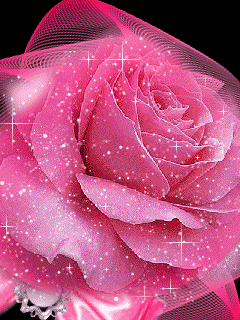 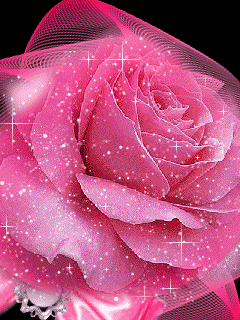 [Speaker Notes: Bài giảng thiết kế bởi: Hương Thảo - tranthao121006@gmail.com]
Cầu gì không bắc ngang sông
Không trèo qua suối mà chồng lên mây
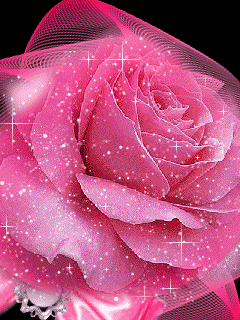 3. Chọn dấu hỏi hoặc dấu ngã cho chữ in đậm.
~
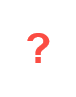 Môi khi ngươi đi
Mắt buồn ngủ miết
Người về mắt vui
Thức không biết mệt
Mắt cua ngôi nhà
Là nhưng ô cưa
Hai cánh khép mơ
Như hai hàng mi
~
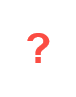 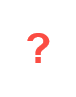 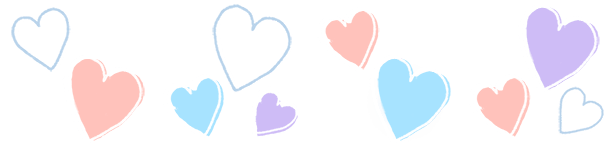 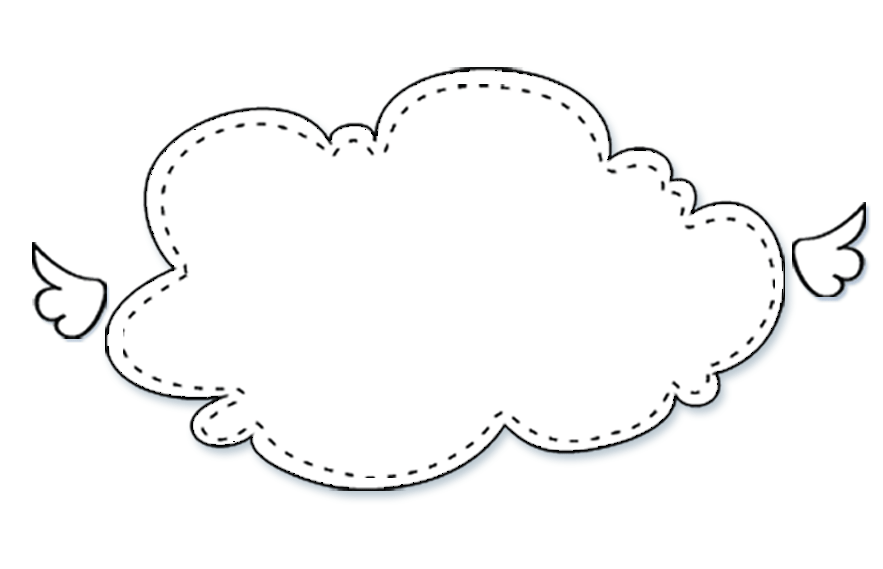 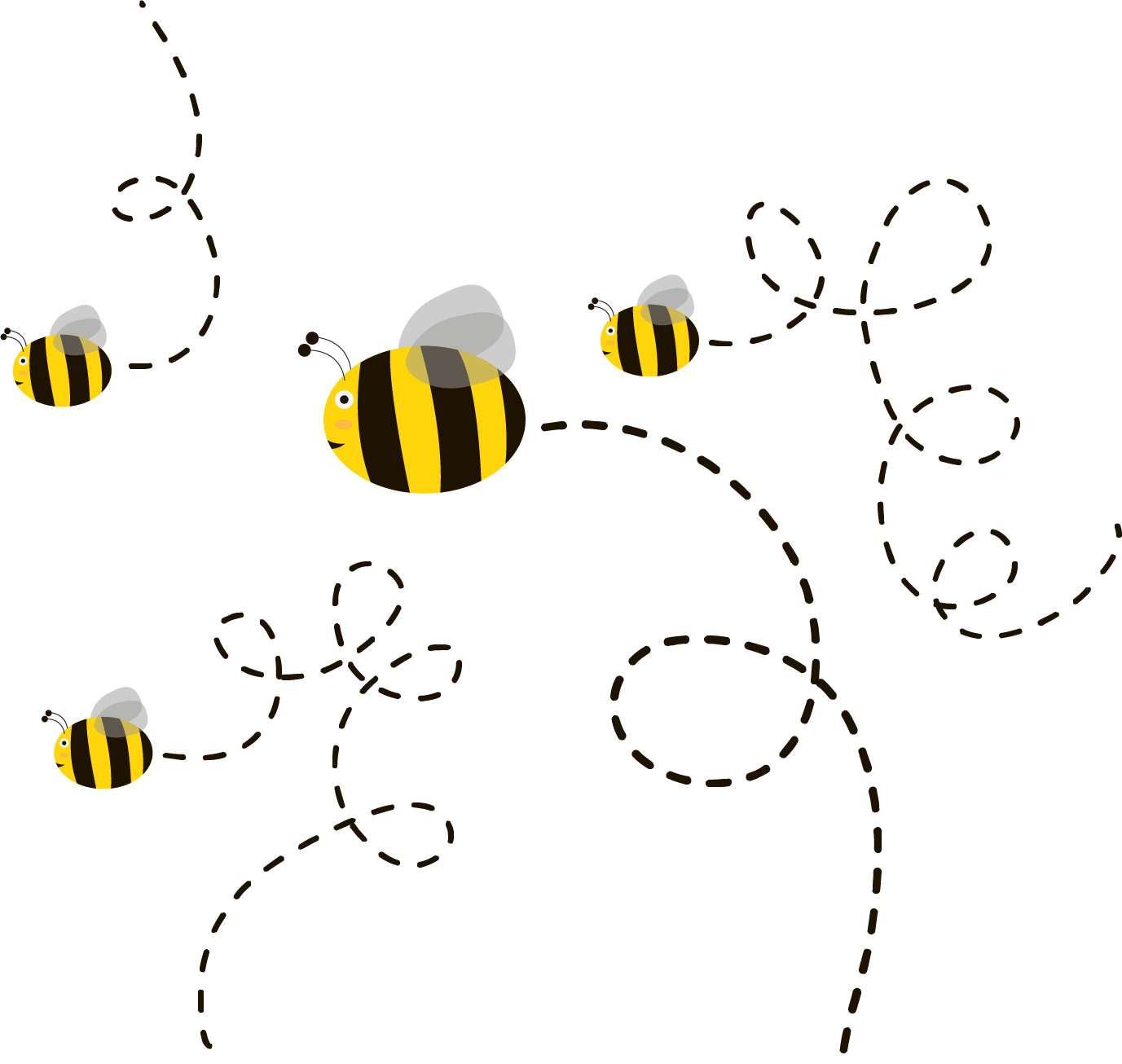 Củng cố,
 dặn dò